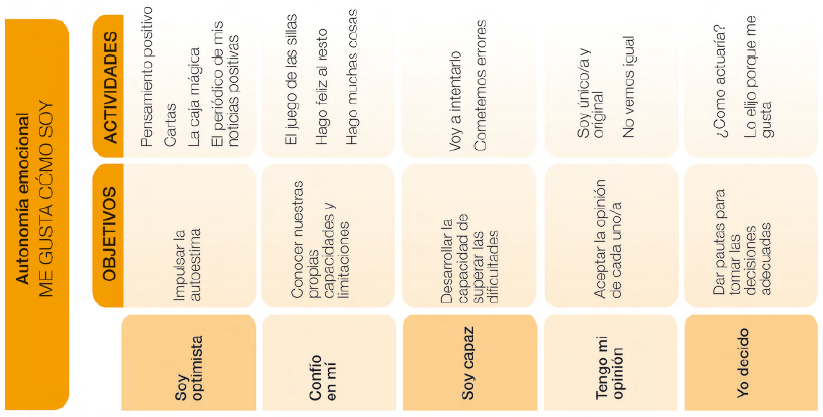 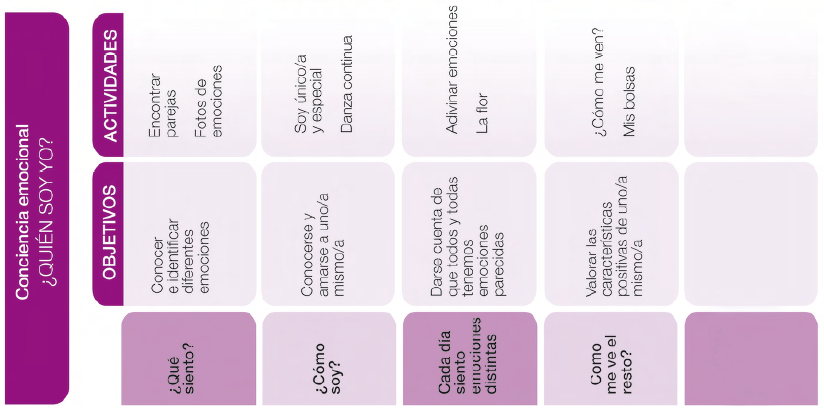 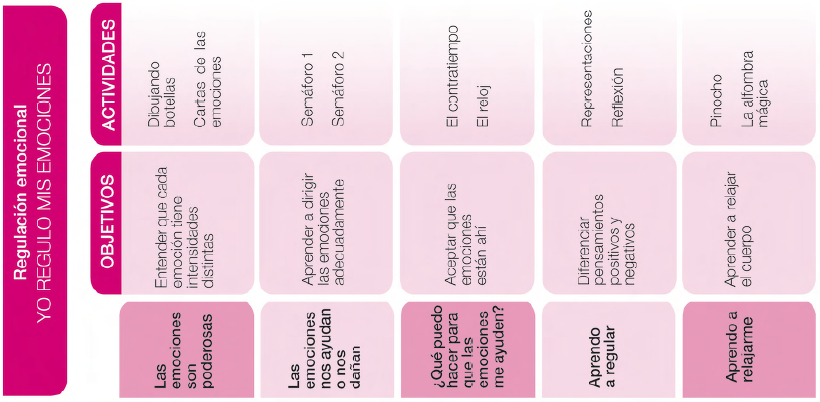 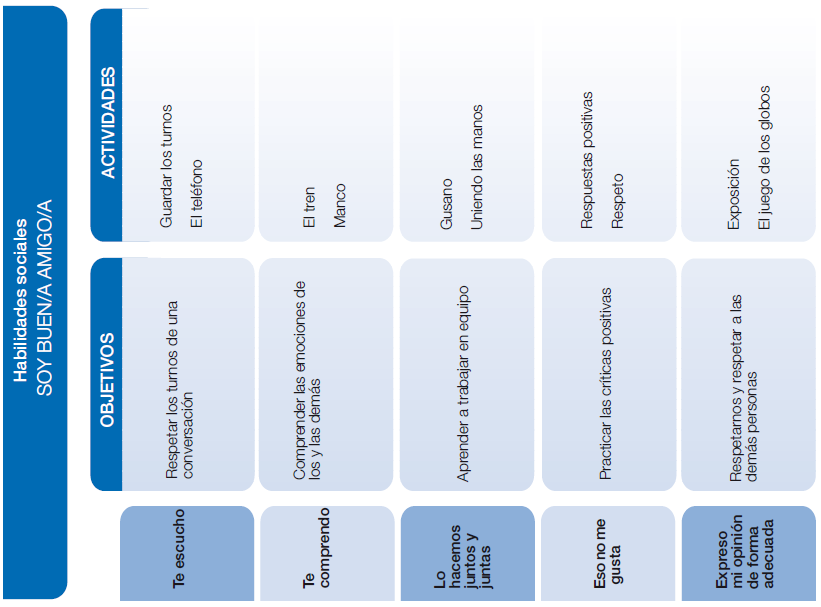 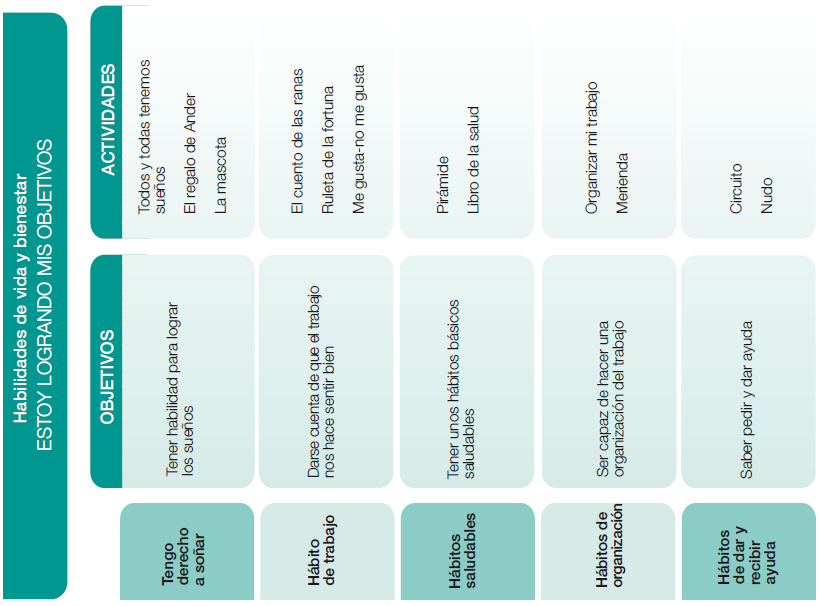 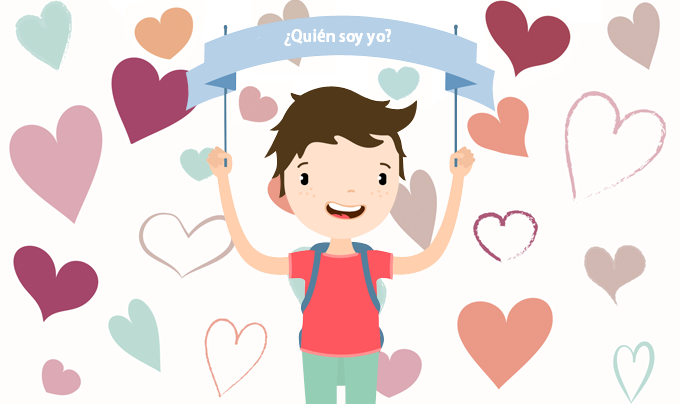 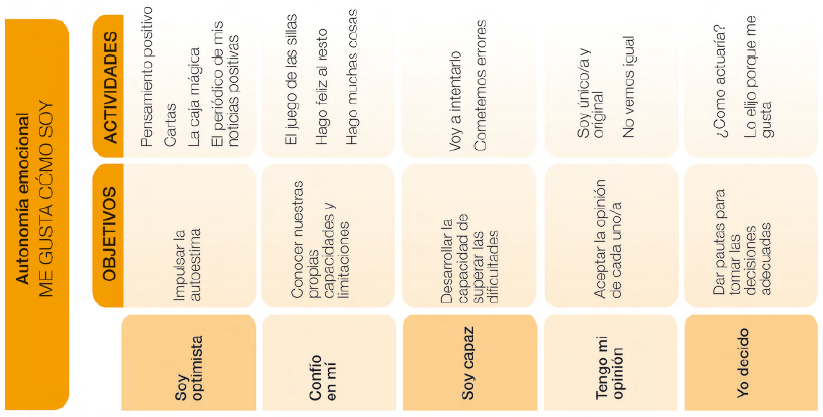 Actividades Primaria
Autonomía Emocional: Me gusta como soy
Autonomía Emocional: Me gusta como soy
Autonomía Emocional: Me gusta como soy
Autonomía Emocional: Me gusta como soy
Autonomía Emocional: Me gusta como soy
Autonomía Emocional: Me gusta como soy
Autonomía Emocional: Me gusta como soy
Autonomía Emocional: Me gusta como soy
Autonomía Emocional: Me gusta como soy
Autonomía Emocional: Me gusta como soy
Autonomía Emocional: Me gusta como soy
Autonomía Emocional: Me gusta como soy
Autonomía Emocional: Me gusta como soy